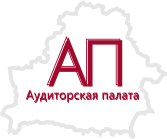 Форма самооценки – 2023
Принципы и процедуры внутренней оценки качества работы аудиторов.
Минск, 2023
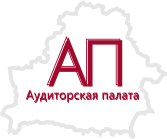 ПЛАН ВЕБИНАРА:
1. Система внутренней оценки качества
2. Положение №20 в новой редакции
3. Изменения в ФСО в 2023 году и прилагаемых документах
4. Способ представления ФСО
5. Принципы и процедуры внутренней оценки качества 
6. Типичные нарушения ВПАД по внутренней оценке качества 
7. Типичные нарушения при заполнении ФСО
8. Вопросы
2
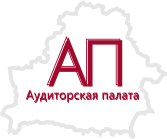 Это стройная система принципов и процедур, отражающих собственный подход АО и АИП к оказанию аудиторских услуг и составлению по их результатам итоговых документов.


Система внутренней оценки качества призвана обеспечить качество оказания аудиторских услуг в соответствии с законодательством об аудиторской деятельности.
ЧТО ТАКОЕ
СИСТЕМА 
ВНУТРЕННЕЙ 
ОЦЕНКИ КАЧЕСТВА
3
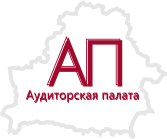 Аудиторская организация, аудитор - индивидуальный предприниматель в соответствии с национальными правилами аудиторской деятельности «Требования, предъявляемые к внутренним правилам аудиторской деятельности аудиторской организации или аудитора - индивидуального предпринимателя», утвержденными постановлением Министерства финансов Республики Беларусь от 16 января 2003 г. № 4, и настоящими национальными правилами должны разработать, утвердить и применять внутренние правила аудиторской деятельности аудиторской организации, аудитора - индивидуального предпринимателя, в соответствии с которыми аудиторской организацией, аудитором - индивидуальным предпринимателем осуществляется внутренняя оценка качества.
ТРЕБОВАНИЯ К ВНУТРЕННИМ ПРАВИЛАМ ОЦЕНКИ КАЧЕСТВА
Национальные правила аудиторской деятельности «Внутренняя оценка качества работы аудиторов»
Постановление Министерства финансов Республики Беларусь от 21.01.2002 N 8 (в редакции от 14.12.2022 N 56) пункт 4
4
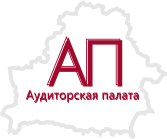 Внутренние правила аудиторской деятельности 
в соответствии с которыми осуществляется внутренняя оценка качества
Национальные правила аудиторской деятельности «Внутренняя оценка качества работы аудиторов»
Постановление Министерства финансов Республики Беларусь от 21.01.2002 N 8 (в редакции от 14.12.2022 N 56), пункты 4 - 5
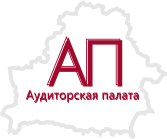 Элементы системы внутренней оценки качества:
6
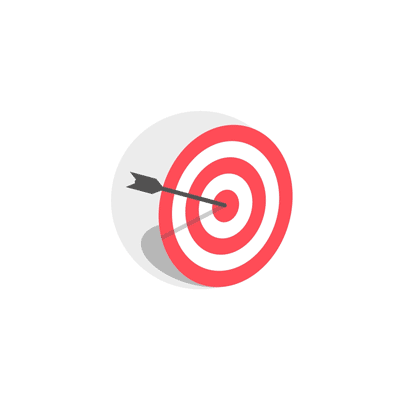 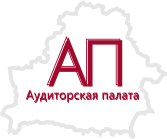 Конечная цель разработки правил по ВОК:
Установленные внутренними правилами принципы должны                                    обеспечивать эффективное функционирование системы внутренней оценки качества и позволить аудиторской организации, аудитору - индивидуальному предпринимателю получить разумную уверенность в том, что:
Национальные правила аудиторской деятельности «Внутренняя оценка качества работы аудиторов»
Постановление Министерства финансов Республики Беларусь от 21.01.2002 N 8 (в редакции от 14.12.2022 N 56), пункт 5
7
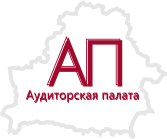 ФОРМА САМООЦЕНКИ
ПОЛОЖЕНИЕ в редакции решения Правления Аудиторской палаты от 31.08.2023 №22
о порядке предоставления сведений о системе внутренней оценки аудиторскими организациями, аудиторами, осуществляющими деятельность в качестве индивидуальных предпринимателей
Утверждено решением Правления Аудиторской палаты 14.09.2020, протокол №20
КАКИМ ДОКУМЕНТОМ 
УТВЕРЖДЕНА ФОРМА САМООЦЕНКИ
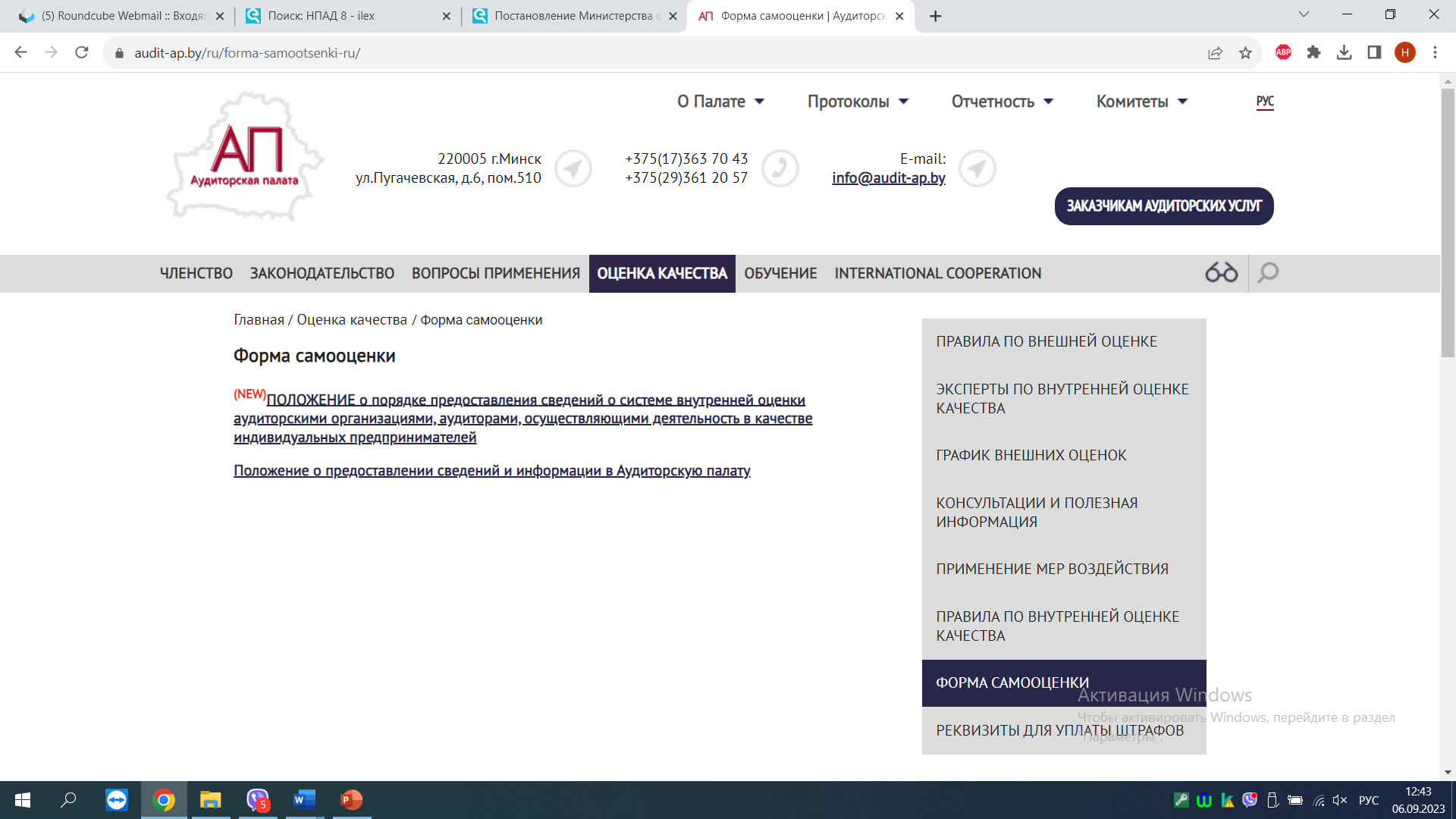 На официальном сайте Аудиторской палаты в сети Интернет:
https://audit-ap.by/ru/forma-samootsenki-ru/
ГДЕ РАЗМЕЩЕН ДОКУМЕНТ
8
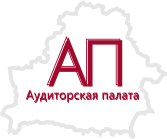 ФОРМА САМООЦЕНКИ
Аудиторские организации и аудиторы–индивидуальные предприниматели у которых имеются работники, с которыми заключены трудовые договоры предоставляют сведения о системе внутренней оценки качества работы в виде самооценки по форме согласно приложению 1.

Аудиторы–индивидуальные предприниматели у которых отсутствуют работники, с которыми заключены трудовые договоры предоставляют сведения о системе внутренней оценки качества работы в виде самооценки по форме согласно приложению 2.
КАКОЕ ПРИЛОЖЕНИЕ ЗАПОЛНЯТЬ
4. В графе 3 формы указывается:
 «выполнено», если принципы и процедуры системы оценки качества
КАК 
СЕБЯ ОЦЕНИТЬ
«выполнено частично», если процедуры по какому–либо из элементов системы оценки качества
«не выполнено» указывается в остальных случаях.
9
ФОРМА САМООЦЕНКИ
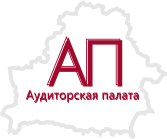 Разработана – значит определены конкретные требования, действия, организационные решения и т.п.
Утверждена – это значит формализованные на должном уровне требования, действия, организационные решения.
Внедрена – значит, что принятые правила применяются, требования выполняются.
10
[Speaker Notes: Система оценки качества, которая должна быть сформирована каждой аудиторской организацией, состоит из внутренних правил аудиторской деятельности (политик), разрабатываемых с целью обеспечения соблюдения профессиональных стандартов, законодательных и нормативных требований, регулирующих аудиторскую деятельность, и процедур, необходимых для внедрения и мониторинга соответствия аудиторской фирмы этим требованиям.

В аудиторской организации, аудитором–индивидуальным предпринимателем должна быть разработана, внедрена и эффективно функционировать система оценки качества, которая включает принципы и процедуры в отношении каждого из следующих элементов:
ответственность руководства аудиторской организации, аудитора–индивидуального предпринимателя за качество оказания аудиторских услуг;
соответствующие этические требования;
принятие и продолжение отношений с аудируемыми лицами, принятие аудиторских заданий;
кадровые ресурсы;
выполнение аудиторского задания;
внутренний мониторинг.

Принципы и процедуры системы оценки качества должны быть документально оформлены внутренними правилами аудиторской деятельности аудиторской организации, аудитора–индивидуального предпринимателя, утверждены и введены в действие приказом или распоряжением руководителя аудиторской организации, аудитора–индивидуального предпринимателя. 
При определении аудиторской организацией, аудитором–индивидуальным предпринимателем процедур по каждому элементу системы оценки качества необходимо учитывать следующие факторы:
размер и территориальное расположение;
членство в международной сети аудиторских организаций;
характер оказываемых аудиторских услуг;
организационную структуру.

Принципы системы оценки качества, принятые в аудиторской организации, у аудитора–индивидуального предпринимателя и процедуры в отношении каждого элемента системы оценки качества, а также цели, для достижения которых они установлены, должны быть доведены до сведения каждого работника.  Это должно быть реализовано следующими способами:
включения обязательности соблюдения работниками принципов системы оценки качества в их должностные инструкции;
обеспечения беспрепятственного доступа к документам, устанавливающим принципы и процедуры системы оценки качества; 
проведения регулярных обучающих мероприятий и тестирования знаний системы оценки качества;
обеспечения доступности консультаций с руководителем аудита, партнером по заданию по вопросам, связанным с оценкой качества аудиторского задания;
иными способами, принятыми в аудиторской организации, аудитором–индивидуальным предпринимателем.
До сведения вновь принятых работников принципы системы оценки качества следует доводить при приеме на работу.]
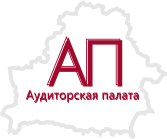 ФОРМА САМООЦЕНКИ
Основание в графе 4 формы должно быть изложено последовательно, кратко и позволять четко определить:
реквизиты утвержденных документов, в которых изложены требования, процедуры, мероприятия разработанные, утвержденные и внедренные в рамках обеспечения каждого элемента системы внутренней оценки качества, включая пункт документа (при отсутствии пунктов – страница), дата утверждения документа, наименование документа, лицо, утвердившее документ;
иные данные, которые должны быть приняты во внимание при оценке соответствия системы оценки качества аудиторской организации, аудитора–индивидуального предпринимателя требованиям законодательства об аудиторской деятельности.
ЧТО УКАЗАТЬ 
В ГРАФЕ 4
Пример 1: 
Внутренние правила аудиторской деятельности «Внутренняя оценка качества», утв. приказом директора ООО «Аудитор» 03.01.2020 №1, п. 25
Пример 2: 
Внутренние правила аудиторской деятельности «Внутренняя оценка качества», утв. приказом директора ООО «Аудитор» 03.01.2020 №1 (далее – ВПАД №1), п. 25
В прочих пунктах указывать: ВПАД №1, п. 28
ИЗМЕНЕНИЯ-2023 (в случае отсутствия пунктов во ВПАД)
Пример 3: 
Внутренние правила аудиторской деятельности «Внутренняя оценка качества», утв. приказом директора ООО «Аудитор» 03.01.2020 №1 (далее – ВПАД №1), стр. 5
В прочих пунктах указывать: ВПАД №1, стр. 8
11
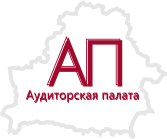 ФОРМА САМООЦЕНКИ
Одновременно с предоставлением формы аудиторская организация, аудитор – индивидуальный предприниматель представляют копии документов, обосновывающих, указанную в графе 3 оценку к организации системы внутренней оценки качества и в графе 4 основание по следующим пунктам формы в редакции решения Правления Аудиторской палаты от 31.08.2023 №22 :
по пунктам 1.2., 2.6.6. - при подаче формы согласно приложению 1;
ПРЕДСТАВЛЯЕМЫЕ КОПИИ ДОКУМЕНТОВ
ИЗМЕНЕНИЯ-2023
по пунктам 1.2., 2.6.4. - при подаче формы согласно приложению 2.
12
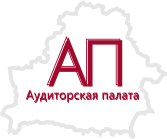 ФОРМА САМООЦЕНКИ
Копии документов по пункту 1.2. формы согласно приложению 1 либо формы согласно приложению 2 о соответствии системы внутренней оценки качества аудиторской организации, аудитора – индивидуального предпринимателя требованиям законодательства представляются в следующих случаях:
внесения изменения в документы, (в том числе в соответствии с пунктом 114 внутренних правил аудиторской деятельности Аудиторской палаты «Внешняя оценка качества работы аудиторских организаций, аудиторов, осуществляющих деятельность в качестве индивидуальных предпринимателей, утвержденных решением Правления Аудиторской палаты от 17.09.2021 № 25), по сравнению с представленными по сроку 30 сентября 2022 года (представляются изменения либо новые редакции документов, либо уведомление об отсутствии изменений);
представления их впервые, то есть аудиторскими организациями, аудиторами – индивидуальными предпринимателями, вступившими в члены Аудиторской палаты после 30 сентября 2022 года.
ИЗМЕНЕНИЯ-2023
13
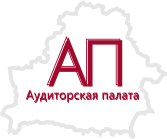 Изменения во ВПАД по внутренней оценке либо новая редакция ВПАД представляется в 2-х случаях:
внесения изменения во ВПАД по внутренней оценке по сравнению с представленными по сроку 30 сентября 2022 года в соответствии с пунктом 114 внутренних правил аудиторской деятельности Аудиторской палаты «Внешняя оценка качества работы аудиторских организаций, аудиторов, осуществляющих деятельность в качестве индивидуальных предпринимателей», утвержденных решением Правления Аудиторской палаты от 17.09.2021 № 25;
внесения изменения во ВПАД по внутренней оценке по сравнению с представленными по сроку 30 сентября 2022 года по решению аудиторской организации, аудитора – индивидуального предпринимателя.
В случае непредставления ФСО по сроку 30 сентября 2022 года внутренние правила аудиторской деятельности, в соответствии с которыми аудиторской организацией, аудитором - индивидуальным предпринимателем осуществляется внутренняя оценка качества представляются в полном объеме как устранение нарушений не позднее 30 сентября 2023 года. 
В случае отсутствия нарушений в отчете по результатам мониторинга за 2022 год представляется уведомление об отсутствии изменений во ВПАД по внутренней оценке.
ИЗМЕНЕНИЯ-2023
14
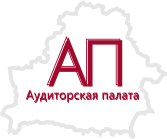 УСТРАНЕНИЕ НАРУШЕНИЙ
В случае наличия нарушений в отчете по результатам мониторинга за 2022 год в соответствии с пунктом 114 внутренних правил аудиторской деятельности Аудиторской палаты «Внешняя оценка качества работы аудиторских организаций, аудиторов, осуществляющих деятельность в качестве индивидуальных предпринимателей», утвержденных решением Правления Аудиторской палаты от 17.09.2021 № 25:
план мероприятий, уведомление об исполнении плана мероприятий и подтверждающие документы представляются членом Аудиторской палаты в Комитет по внешней оценке вместе с представлением членом Аудиторской палаты последующей ежегодной формы самооценки.
Подтверждающими документами будут изменения во ВПАД по внутренней оценке либо новая редакция ВПАД.
15
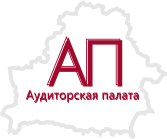 ФОРМА САМООЦЕНКИ
По пункту 2.6.6. формы согласно приложению 1 прилагается копия Отчета по результатам внутреннего мониторинга, последнего, проведенного аудиторской организацией, аудитором - индивидуальным предпринимателем до даты предоставления формы самооценки.
Отчет должен быть составлен с учетом пункта 2.6.8 формы согласно приложению 1. То есть, учтена периодичность внутреннего инспектирования завершенных заданий, установленная внутренними правилами оценки качества аудиторской организации, аудитора - индивидуального предпринимателя и внутренними правилами аудиторской деятельности, принятыми Аудиторской палатой.
ИЗМЕНЕНИЯ-2023
16
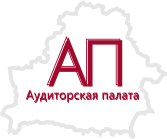 Отчет по результатам внутреннего мониторинга
Отчет по результатам внутреннего мониторинга должен быть подготовлен в соответствии с пунктами 46 или 47 внутренних правил аудиторской деятельности «Система внутренней оценки качества работы аудиторов», утвержденных решением правления Аудиторской палаты от 05.04.2021 №8.
В соответствии с пунктом 46 для аудиторской организации, аудитора – индивидуального предпринимателя отчет о внутреннем мониторинге должен включать, как минимум, следующую информацию:
процедуры внутреннего мониторинга, включая процесс отбора аудиторских заданий для проведения внутреннего инспектирования;
результат оценки соблюдения аудиторской организацией, аудитором – индивидуальным предпринимателем этических требований и требований законодательства об аудиторской деятельности;
выводы о том, была ли система внутренней оценки качества разработана надлежащим образом и эффективно внедрена;
результаты оценки того, применялись ли надлежащим образом принципы и процедуры системы внутренней оценки качества, чтобы можно было сделать вывод о том, что подготавливаемые по результатам выполнения аудиторских заданий итоговые документы всегда носят надлежащий характер с учетом цели аудиторского задания;
описание выявленных недостатков, оценку их последствий и требования по их устранению (с указанием ответственных лиц, сроков и предпринимаемых мер).
17
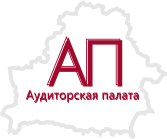 Отчет по результатам внутреннего мониторинга
В соответствии с пунктом 47 аудиторская организация, аудитор – индивидуальный предприниматель могут принять решение о проведении внутреннего мониторинга с привлечением экспертов по внутренней оценке. Итоговым документом задания, обеспечивающего уверенность, на проведение внутреннего мониторинга является отчет по результатам внутреннего мониторинга, который содержит в том числе:
сведения о результатах внутреннего мониторинга в части анализа системы внутренней оценки качества аудиторской организации, аудитора – индивидуального предпринимателя;
анализ изменений законодательства об аудиторской деятельности, иных нормативных правовых актов и их влияния на установленные аудиторской организацией, аудитором – индивидуальным предпринимателем принципы и процедуры системы внутренней оценки качества;
анализ эффективности принципов и процедур всех элементов внутренней оценки качества;
сведения о результатах внутреннего мониторинга в части внутреннего инспектирования завершенных аудиторских заданий с указанием порядка отбора и информации об отобранных для внутреннего инспектирования завершенных аудиторских заданий;
выявленные недостатки системы внутренней оценки качества аудиторской организации, аудитора – индивидуального предпринимателя.
18
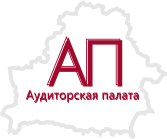 ФОРМА САМООЦЕНКИ
По пункту 2.6.4. формы согласно приложению 2 прилагается копия Отчета по результатам внутреннего мониторинга, проведенного аудитором - индивидуальным предпринимателем с привлечением эксперта по внутренней оценке до даты предоставления формы самооценки.
Отчет должен быть составлен с учетом пункта 2.6.5 формы согласно приложению 2. То есть, учтена периодичность внутреннего инспектирования завершенных заданий, установленная внутренними правилами оценки качества аудитора - индивидуального предпринимателя и внутренними правилами аудиторской деятельности, принятыми Аудиторской палатой.
ИЗМЕНЕНИЯ-2023
19
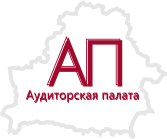 Отчет по результатам внутреннего мониторинга
Отчет по результатам внутреннего мониторинга должен быть подготовлен в соответствии с пунктом 47 внутренних правил аудиторской деятельности «Система внутренней оценки качества работы аудиторов», утвержденных решением правления Аудиторской палаты от 05.04.2021 №8.
Итоговым документом задания, обеспечивающего уверенность, на проведение внутреннего мониторинга является отчет по результатам внутреннего мониторинга, который содержит в том числе:
сведения о результатах внутреннего мониторинга в части анализа системы внутренней оценки качества аудитора – индивидуального предпринимателя;
анализ изменений законодательства об аудиторской деятельности, иных нормативных правовых актов и их влияния на установленные аудитором – индивидуальным предпринимателем принципы и процедуры системы внутренней оценки качества;
анализ эффективности принципов и процедур всех элементов внутренней оценки качества;
сведения о результатах внутреннего мониторинга в части внутреннего инспектирования завершенных аудиторских заданий с указанием порядка отбора и информации об отобранных для внутреннего инспектирования завершенных аудиторских заданий;
выявленные недостатки системы внутренней оценки качества аудитора – индивидуального предпринимателя.
20
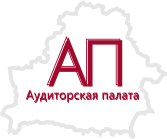 Способ представления ФСО и документов
Сведения о системе внутренней оценки качества аудиторской организации, аудитора – индивидуального предпринимателя представляются в соответствии с пунктом 18 Положения о предоставлении сведений и информации в Аудиторскую палату, утвержденного протоколом заседания правления Аудиторской палаты 09.07.2021 №17, путем направления через личный кабинет аудитора-индивидуального предпринимателя, уполномоченного лица аудиторской организации на портале «Аудит» (https://auditor.ivcmf.by) в виде электронного документа, подписанного электронной цифровой подписью аудитора-индивидуального предпринимателя, уполномоченного лица аудиторской организации, выработанной с использованием личных ключей, сертификаты открытых ключей которых изданы республиканским удостоверяющим центром Государственной системы управления открытыми ключами проверки электронной цифровой подписи Республики Беларусь.
21
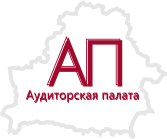 ФОРМА САМООЦЕНКИ
Аудиторская палата вправе дополнительно запросить, а аудиторская организация, аудитор–индивидуальный предприниматель обязаны предоставить копии документов в подтверждение данных, указанных в сведениях о системе внутренней оценки в форме в течение трех рабочих дней с даты запроса. Запрос может быть направлен по почте либо электронным сообщением на электронный ящик, указанный в реестре аудиторских организаций, аудиторов–индивидуальных предпринимателей.
ПРЕДСТАВЛЯЕМЫЕ КОПИИ ДОКУМЕНТОВ
22
ФОРМА САМООЦЕНКИ. РАЗДЕЛ 1. ОРГАНИЗАЦИЯ СИСТЕМЫ ОЦЕНКИ КАЧЕСТВА
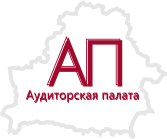 По каждому из приведенных элементов должны быть установлены и задокументированы принципы и процедуры оценки качества.

Это должны быть внутренние правила аудиторской деятельности, могут быть также инструкции, методические наработки, внутренние положения и другие документы, раскрывающие внутренние подходы к осуществлению аудиторской деятельности, разработанные, утвержденные и внедренные в аудиторской организации, аудитором-индивидуальным предпринимателем.



!!! По пункту 1.2. к форме самооценки прилагается копия внутренних правил аудиторской деятельности, в соответствии с которыми аудиторской организацией, аудитором – индивидуальным предпринимателем осуществляется внутренняя оценка качества работы аудиторов.
1.1 Создана и поддерживается система оценки качества, включая 6 элементов системы
1.2. Принципы, обеспечивающие эффективное функционирование системы внутренней оценки качества и конкретные процедуры внутренней системы оценки качества изложены во внутренних правилах аудиторской деятельности, иных документах аудиторской организации, аудитора– индивидуального предпринимателя.
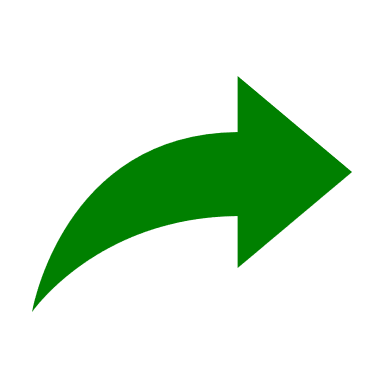 23
[Speaker Notes: В аудиторской организации, аудитором–индивидуальным предпринимателем должна быть разработана, внедрена и эффективно функционировать система оценки качества, которая включает принципы и процедуры в отношении каждого из следующих элементов:
ответственность руководства аудиторской организации, аудитора–индивидуального предпринимателя за качество оказания аудиторских услуг;
соответствующие этические требования;
принятие и продолжение отношений с аудируемыми лицами, принятие аудиторских заданий;
кадровые ресурсы;
выполнение аудиторского задания;
внутренний мониторинг.

Принципы и процедуры системы оценки качества должны быть документально оформлены внутренними правилами аудиторской деятельности аудиторской организации, аудитора–индивидуального предпринимателя, утверждены и введены в действие приказом или распоряжением руководителя аудиторской организации, аудитора–индивидуального предпринимателя. 
При определении аудиторской организацией, аудитором–индивидуальным предпринимателем процедур по каждому элементу системы оценки качества необходимо учитывать следующие факторы:
размер и территориальное расположение;
членство в международной сети аудиторских организаций;
характер оказываемых аудиторских услуг;
организационную структуру.

Принципы системы оценки качества, принятые в аудиторской организации, у аудитора–индивидуального предпринимателя и процедуры в отношении каждого элемента системы оценки качества, а также цели, для достижения которых они установлены, должны быть доведены до сведения каждого работника.  Это должно быть реализовано следующими способами:
включения обязательности соблюдения работниками принципов системы оценки качества в их должностные инструкции;
обеспечения беспрепятственного доступа к документам, устанавливающим принципы и процедуры системы оценки качества; 
проведения регулярных обучающих мероприятий и тестирования знаний системы оценки качества;
обеспечения доступности консультаций с руководителем аудита, партнером по заданию по вопросам, связанным с оценкой качества аудиторского задания;
иными способами, принятыми в аудиторской организации, аудитором–индивидуальным предпринимателем.
До сведения вновь принятых работников принципы системы оценки качества следует доводить при приеме на работу.]
ФОРМА САМООЦЕНКИ. РАЗДЕЛ 1. ОРГАНИЗАЦИЯ СИСТЕМЫ ОЦЕНКИ КАЧЕСТВА
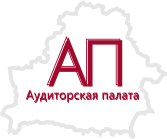 Принципы и процедуры, принятые в аудиторской организации, у аудитора–индивидуального предпринимателя в отношении каждого элемента системы оценки качества, а также цели, для достижения которых они установлены, должны быть доведены до сведения каждого работника, это может осуществляться путем:
До сведения вновь принятых работников принципы и процедуры следует доводить при приеме на работу
ВНУТРЕННИЕ ПРАВИЛА аудиторской деятельности  «Система внутренней оценки качества работы аудиторов»
Решение Правления Аудиторской палаты  от 05.04.2021 № 8, пп. 7, 8
24
[Speaker Notes: Тут важно понимать, что соответствующие внутренние положения должны быть разработаны и утверждены организацией, от работников же в свою очередь требуется понимание и соблюдение установленных требований. То есть организации, ИП следует предусмотреть порядок ознакомления работников с существующими требованиями.]
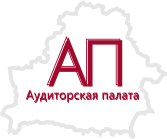 Примеры документов, которые подтверждают организацию внутренней системы оценки качества:
Как правила доводятся до работников:
Правила аудиторской организации, аудитора-индивидуального предпринимателя по внутренней оценке качества;
Кодекс (Положение) по аудиторской этике (профессиональному поведению);
Приказы, распоряжения, инструкции, внутренние положения и пр. в отношении отдельных элементов системы оценки качества;
Порядок доведения до сведения работников принципов и процедур оценки качества, а также целей, для достижения которых они установлены;
Порядок ознакомления вновь принятых работников с положениями политики внутренней оценки качества и др.
Не применимы процедуры взаимодействия руководства и работников
25
Ответственность руководства аудиторской организации,                         аудитора - индивидуального предпринимателя за качество оказания аудиторских услуг
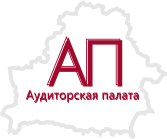 26
Национальные правила аудиторской деятельности «Внутренняя оценка качества работы аудиторов»
Постановление Министерства финансов Республики Беларусь от 21.01.2002 N 8 (ред. от 14.01.2021), пункт 9
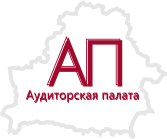 ФОРМА САМООЦЕНКИ. РАЗДЕЛ 2. ЭЛЕМЕНТЫ СИСТЕМЫ ВНУТРЕННЕЙ ОЦЕНКИ КАЧЕСТВА
2.1.  ОТВЕТСТВЕННОСТЬ РУКОВОДСТВА АУДИТОРСКОЙ ОРГАНИЗАЦИИ, АУДИТОРА-ИНДИВИДУАЛЬНОГО ПРЕДПРИНИМАТЕЛЯ ЗА КАЧЕСТВО ОКАЗАНИЯ АУДИТОРСКИХ УСЛУГ
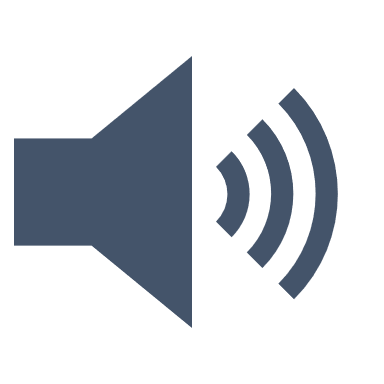 2.1.1. Внутренними правилами оценки качества предусмотрены принципы и процедуры, нацеленные на формирование корпоративной культуры, ориентированной на повышение качества оказываемых аудиторских услуг.
Ясные, последовательные и систематические действия и заявления 
представителей всех уровней руководства аудиторской организации, 
аудитора - индивидуального предпринимателя, подчеркивающие важность принципов и процедур контроля качества и направленных на поощрение качественной работы
Личный пример;
Информирование на обучающих семинарах, конференциях
совещаниях, во время формальных и неформальных обсуждений, 
в официальных отчетах, 
информационных бюллетенях, 
меморандумах, иных внутренних изданиях, 
служебных записках; 
Внутренняя документация;
Учебные материалы;
Критерий аттестации работников.
27
[Speaker Notes: Профессиональная практика аудиторской организации, аудитора-ИП должна быть направлена на обеспечение высокой качества оказываемых аудиторских услуг.]
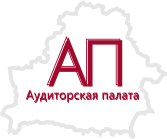 ФОРМА САМООЦЕНКИ. РАЗДЕЛ 2. ЭЛЕМЕНТЫ СИСТЕМЫ ВНУТРЕННЕЙ ОЦЕНКИ КАЧЕСТВА
2.1.  ОТВЕТСТВЕННОСТЬ РУКОВОДСТВА АУДИТОРСКОЙ ОРГАНИЗАЦИИ, АУДИТОРА-ИНДИВИДУАЛЬНОГО ПРЕДПРИНИМАТЕЛЯ ЗА КАЧЕСТВО ОКАЗАНИЯ АУДИТОРСКИХ УСЛУГ
Особое внимание руководство аудиторской организации, аудитор – индивидуальный предприниматель должны уделять тому, чтобы их бизнес–стратегия была направлена на обеспечение качества всех выполняемых аудиторских заданий.
2.1.1. Внутренними правилами оценки качества предусмотрены принципы и процедуры, нацеленные на формирование корпоративной культуры, ориентированной на повышение качества оказываемых аудиторских услуг.
ответственность и обязанности руководства аудиторской организации, аудитора – индивидуального предпринимателя должны быть установлены таким образом, чтобы коммерческая выгода не преобладала над качеством оказываемых услуг;
Руководство аудиторской организации, аудитор – индивидуальный предприниматель должны на постоянной основе проводить анализ отношений с клиентами и конкретных аудиторских заданий, чтобы убедиться, что коммерческая выгода не ставится выше цели системы внутренней оценки качества, при этом обращая внимание работников на то, что коммерческая выгода и объем аудиторских услуг не должны влиять на качество их работы;
должны быть установлены принципы и процедуры, направленные на оценку результативности и качества работ, выполняемых в рамках аудиторского задания, предусматривающие поощрение, вознаграждение и карьерное продвижение работников, демонстрирующих приверженность качеству;
должен быть обеспечен достаточный объем ресурсов для развития, документирования и поддержания принципов и процедур.
28
[Speaker Notes: Профессиональная практика аудиторской организации, аудитора-ИП должна быть направлена на обеспечение высокой качества оказываемых аудиторских услуг.]
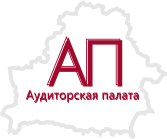 III. ФОРМА САМООЦЕНКИ. РАЗДЕЛ 2. ЭЛЕМЕНТЫ СИСТЕМЫ ВНУТРЕННЕЙ ОЦЕНКИ КАЧЕСТВА
2.1.  ОТВЕТСТВЕННОСТЬ РУКОВОДСТВА АУДИТОРСКОЙ ОРГАНИЗАЦИИ, АУДИТОРА-ИНДИВИДУАЛЬНОГО ПРЕДПРИНИМАТЕЛЯ ЗА КАЧЕСТВО ОКАЗАНИЯ АУДИТОРСКИХ УСЛУГ
Приоритет качества выполнения аудиторских заданий над экономическими интересами должен быть обеспечен следующим:
2.1.1. Внутренними правилами оценки качества предусмотрены принципы и процедуры, нацеленные на формирование корпоративной культуры, ориентированной на повышение качества оказываемых аудиторских услуг.
Какие принципы и процедуры установлены для содействия стимулированию и повышению внутренней культуры, в условиях которой качество является самым важным для выполнения заданий. 
Каким образом АО, ИП распределяет управленческие обязанности, чтобы экономические интересы не влияли на качество выполненной работы.
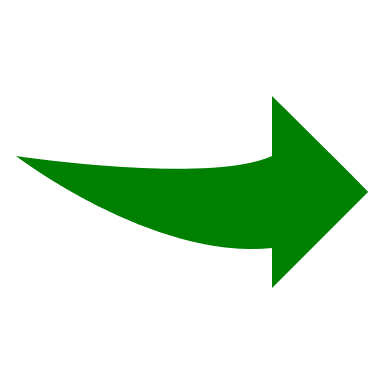 29
[Speaker Notes: Установленные принципы и процедуры должны обеспечивать приоритет качества выполнения аудиторских заданий над экономическими интересами, как самой аудиторской организации, аудитора–индивидуального предпринимателя, так и руководства аудиторской организации, и предусматривать последовательные, систематические действия и заявления руководства аудиторской организации, аудитора–индивидуального предпринимателя, подчеркивающие необходимость: 
оказания аудиторских услуг в соответствии с законодательством об аудиторской деятельности;
подготовки аудиторских заключений и (или) отчетов по результатам оказания аудиторских услуг, соответствующих целям аудиторских заданий.]
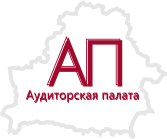 ФОРМА САМООЦЕНКИ. РАЗДЕЛ 2. ЭЛЕМЕНТЫ СИСТЕМЫ ВНУТРЕННЕЙ ОЦЕНКИ КАЧЕСТВА
2.1.  ОТВЕТСТВЕННОСТЬ РУКОВОДСТВА АУДИТОРСКОЙ ОРГАНИЗАЦИИ, АУДИТОРА-ИНДИВИДУАЛЬНОГО ПРЕДПРИНИМАТЕЛЯ ЗА КАЧЕСТВО ОКАЗАНИЯ АУДИТОРСКИХ УСЛУГ
Конечную ответственность за организацию и функционирование системы оценки качества несет руководитель аудиторской организации, аудитор – индивидуальный предприниматель
2.1.2. Установленные аудиторской организацией, аудитором - индивидуальным предпринимателем принципы и процедуры обеспечивают принятие на себя руководством аудиторской организации, аудитором - индивидуальным предпринимателем ответственности за создание, разработку, внедрение и эффективное функционирование системы внутренней оценки качества.
Это должно быть оформлено во внутренних правилах аудиторской деятельности аудиторской организации, аудитора - индивидуального предпринимателя, положениях, приказах, иных документах.
Аудитор – индивидуальный предприниматель является лицом ответственным за функционирование системы внутренней оценки качества оказываемых услуг.
30
[Speaker Notes: Профессиональная практика аудиторской организации, аудитора-ИП должна быть направлена на обеспечение высокой качества оказываемых аудиторских услуг.]
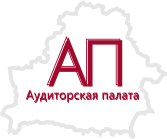 ФОРМА САМООЦЕНКИ. РАЗДЕЛ 2. ЭЛЕМЕНТЫ СИСТЕМЫ ВНУТРЕННЕЙ ОЦЕНКИ КАЧЕСТВА
2.1.  ОТВЕТСТВЕННОСТЬ РУКОВОДСТВА АУДИТОРСКОЙ ОРГАНИЗАЦИИ, АУДИТОРА-ИНДИВИДУАЛЬНОГО ПРЕДПРИНИМАТЕЛЯ ЗА КАЧЕСТВО ОКАЗАНИЯ АУДИТОРСКИХ УСЛУГ
Руководитель аудиторской организации, аудитор – индивидуальный предприниматель может назначить лицо (лиц), ответственных за оперативное управление системой оценки качества, ее функционирование, которые должны обладать достаточным, надлежащим опытом и соответствующими навыками, критерии оценки которых определяются внутренними документами, а также необходимыми полномочиями для принятия такой ответственности и выполнения своих обязанностей.
2.1.3. Установленные аудиторской организацией, аудитором - индивидуальным предпринимателем принципы и процедуры предусматривают необходимость наличия у лиц, на которых возложена ответственность за оперативное управление системой внутренней оценки качества, достаточного и надлежащего опыта и необходимых полномочий для выполнения этих обязанностей.
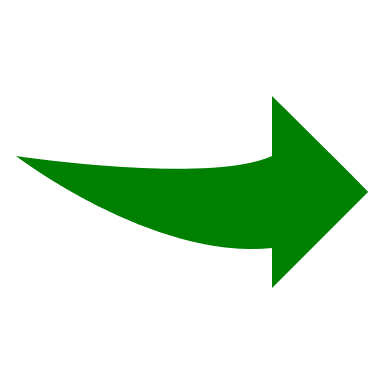 Каким образом обеспечивается уверенность, что у лица или лиц, назначенных ответственными за функционирование системы оценки качества имеется достаточный и соответствующий опыт, способности и полномочия для выполнения возложенных функций.
Какие  квалификационные требования установлены. 
Требования должностной инструкции такого лица.
31
[Speaker Notes: Руководитель аудиторской организации может назначить лицо или лиц, ответственных за функционирование системы оценки качества организации. Такое лицо (лица) должны иметь достаточный и соответствующий опыт, способность и необходимые полномочия для принятия на себя такой ответственности.
Это лицо должно иметь достаточный и соответствующий опыт и способности для того, чтобы идентифицировать и понимать вопросы оценки качества и разрабатывать
соответствующие принципы и процедуры.]
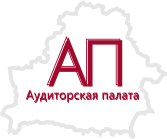 Документами, которые предусматривают ответственность за оперативное управление системой оценки качества, ее функционирование, могут быть:
Приказ о назначении лиц, ответственных за организацию и функционирование системы оценки качества;
Документ, устанавливающий требования к лицам, на которых руководитель возложил ответственность за оперативное управление системой оценки качества, ее функционирование, их функции, предоставляемое время, ресурсы для выполнения данных функций.
Примерный перечень требований к указанным лицам может включать:
Может проводиться диагностическая оценка внутренней системы оценки качества
32
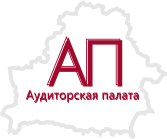 ФОРМА САМООЦЕНКИ. РАЗДЕЛ 2. ЭЛЕМЕНТЫ СИСТЕМЫ ВНУТРЕННЕЙ ОЦЕНКИ КАЧЕСТВА
2.1.  ОТВЕТСТВЕННОСТЬ РУКОВОДСТВА АУДИТОРСКОЙ ОРГАНИЗАЦИИ, АУДИТОРА-ИНДИВИДУАЛЬНОГО ПРЕДПРИНИМАТЕЛЯ ЗА КАЧЕСТВО ОКАЗАНИЯ АУДИТОРСКИХ УСЛУГ
2.1.4. Установленные аудиторской организацией, аудитором - индивидуальным предпринимателем принципы и процедуры  обеспечивают регулярную оценку работниками порядка проведения процедур, организации и функционирования системы внутренней оценки качества с целью оценки ее эффективности.
Во внутренних документах должно быть определено лицо, ответственное за сбор и анализ информации, получаемой от работников аудиторской организации, аудитора - индивидуального предпринимателя, в том числе в результате проводимой оценки, а также подготовку предложений по внесению необходимых изменений в систему внутренней оценки качества.
Руководитель аудиторской организации и лица, ответственные за оперативное управление системой оценки качества, должны обеспечить регулярную обратную связь с работниками по вопросам, связанным с организацией и функционированием системы оценки качества с целью оценки ее эффективности.
Не реже одного раза в год
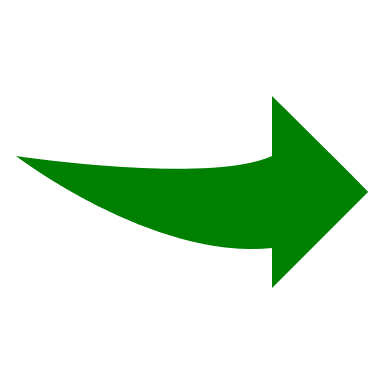 Укажите, каким образом во внутренних правилах предусмотрено обеспечение регулярной обратной связи с работниками по вопросам, связанным с организацией и функционированием системы оценки качества с целью оценки ее эффективности.
33
[Speaker Notes: Профессиональная практика аудиторской организации, аудитора-ИП должна быть направлена на обеспечение высокой качества оказываемых аудиторских услуг.]
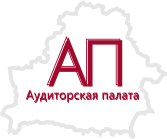 Этические требования
ФОРМА САМООЦЕНКИ. РАЗДЕЛ 2. ЭЛЕМЕНТЫ СИСТЕМЫ ВНУТРЕННЕЙ ОЦЕНКИ КАЧЕСТВА
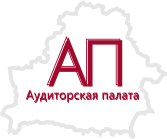 2.2.  ЭТИЧЕСКИЕ ТРЕБОВАНИЯ
Принципы и процедуры должны определять нормы профессионального поведения работников аудиторской организации, аудитора–индивидуального предпринимателя, заключающиеся в соблюдении приоритета общественных интересов, общих норм морали; проявлении непредвзятости и беспристрастности при оказании аудиторских услуг, формировании выводов и мнений;  в несовершении действий, дискредитирующих аудиторскую организацию, аудитора–индивидуального предпринимателя, аудитора.
2.2.1., 2.2.11. Аудиторской организацией, аудитором – индивидуальным предпринимателем установлены  принципы и процедуры, обеспечивающие соблюдение аудиторской организацией, аудитором – индивидуальным предпринимателем, их работниками и, когда это необходимо, иными лицами этических требований.
Принципы и процедуры могут быть составной частью внутренней документации, учебных материалов, приказов или должностных инструкций работников, а также могут быть учтены в процедурах оценки результатов работы каждого работника, поощрения работников
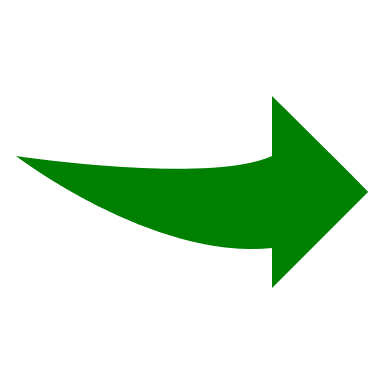 35
III. ФОРМА САМООЦЕНКИ. РАЗДЕЛ 2. ЭЛЕМЕНТЫ СИСТЕМЫ ВНУТРЕННЕЙ ОЦЕНКИ КАЧЕСТВА
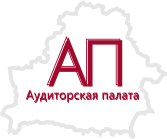 2.2.  СООТВЕТСТВУЮЩИЕ ЭТИЧЕСКИЕ ТРЕБОВАНИЯ
Внедренные принципы и процедуры должны предусматривать:
регулярное доведение требования в отношении соблюдения принципа независимости до сведения работников и иных лиц, которые должны соблюдать это требование;
выявление и оценку обстоятельств и отношений, создающих угрозы независимости, а также соответствующие действия для устранения таких угроз или уменьшения их до приемлемого уровня путем принятия при необходимости надлежащих мер предосторожности или  отказа от выполнения задания;
руководитель задания предоставляет руководству аудиторской организации, аудитору - индивидуальному предпринимателю необходимую информацию о выполняемых заданиях, в том числе об объеме оказываемых услуг, чтобы руководство аудиторской организации, аудитор - индивидуальный предприниматель имели возможность оценить в целом их влияние на соблюдение принципа независимости.
2.2.2. Аудиторской организацией, аудитором - индивидуальным предпринимателем установлены принципы и процедуры, предусматривающие необходимость своевременного уведомления работниками руководства аудиторской организации, аудитора - индивидуального предпринимателя об обстоятельствах и взаимоотношениях, вызывающих угрозу нарушения принципа независимости.
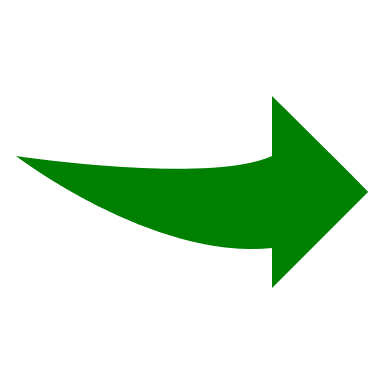 Укажите принципы и процедуры, которые требуют немедленного уведомления работниками об обстоятельствах и отношения, которые создают угрозу независимости, чтобы можно было принять соответствующие меры, а также о любых известных им нарушениях независимости.
Укажите принципы и процедуры относительно накопления и сообщения уместной информации соответствующему персоналу для того, чтобы: 
Аудиторская организация, аудитор-индивидуальный предприниматель и их работники могли быстро определить, соответствуют ли они требованиям независимости; 
Аудиторская организация, аудитор-индивидуальный предприниматель мог принять надлежащие меры по выявлению угроз независимости, когда их уровень неприемлем.
36
ФОРМА САМООЦЕНКИ. РАЗДЕЛ 2. ЭЛЕМЕНТЫ СИСТЕМЫ ВНУТРЕННЕЙ ОЦЕНКИ КАЧЕСТВА
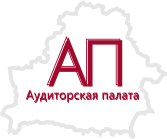 2.2.  ЭТИЧЕСКИЕ ТРЕБОВАНИЯ
Внедренные принципы и процедуры должны предусматривать:
Работники своевременно уведомляют руководство о фактах либо угрозах нарушения принципов независимости, честности и объективности, для возможности принятия надлежащих мер предосторожности;
Значимая информация, необходимая для оценки угроз соблюдения принципов независимости, честности, объективности накапливается, поддерживается в актуальном состоянии и доводится до сведения соответствующих работников для оперативного выявления угроз; 
Надлежащие меры по выявленным угрозам соблюдению принципов независимости, честности, объективности, превышающим приемлемый уровень принимаются своевременно. 
Руководитель задания в ходе выполнения аудиторского задания осуществляет контроль за соблюдением членами аудиторской группы принципов независимости, честности, объективности, проводит оценку выявленных угроз либо фактического нарушения соблюдения членами аудиторской группы этических требований, определяет надлежащие меры реагирования.
2.2.3., 2.2.8., 2.2.10. Аудиторской организацией, аудитором - индивидуальным предпринимателем установлены принципы и процедуры, предусматривающие оценку возможности принятия надлежащих мер предосторожности в отношении выявленных угроз нарушения принципов независимости, честности и объективности.
37
ФОРМА САМООЦЕНКИ. РАЗДЕЛ 2. ЭЛЕМЕНТЫ СИСТЕМЫ ВНУТРЕННЕЙ ОЦЕНКИ КАЧЕСТВА
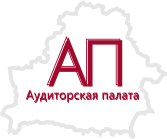 2.2.  ЭТИЧЕСКИЕ ТРЕБОВАНИЯ
Внедренные принципы и процедуры должны предусматривать:
В случае привлечения к выполнению аудиторских заданий в течение длительного времени одного и того же руководителя задания или руководителя аудиторской группы принимаются меры предосторожности для снижения до приемлемого уровня угрозы близкого знакомства;
Определение критериев необходимости принятия таких мер предосторожности.
2.2.4. Внутренними правилами оценки качества установлены критерии определения необходимости принятия мер предосторожности для снижения угрозы близкого знакомства в случаях привлечения к выполнению аудиторских заданий в течение длительного времени одного и того же руководителя задания или руководителя аудиторской группы.
18. К обстоятельствам, при которых могут возникнуть угрозы близкого знакомства, относятся следующие обстоятельства:
работник аудиторской группы находится в родственных отношениях с руководством или иными должностными лицами заказчика;
бывший собственник имущества (учредитель, участник) или бывший руководитель аудиторской организации является работником заказчика, занимающим должность, позволяющую оказывать непосредственное влияние на предмет аудиторского задания;
длительные деловые или дружеские отношения между руководством аудитора или им самим и заказчиком.

(Постановление Министерства финансов Республики Беларусь от 19.12.2007 N 189 (ред. от 12.12.2019) "Об утверждении национальных правил аудиторской деятельности "Профессиональная этика лиц, оказывающих аудиторские услуги«)
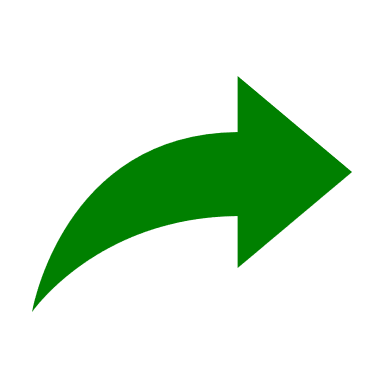 Принципы и процедуры, которые придают аудиторской организации, аудитору-индивидуальному предпринимателю достаточную уверенность в том, что ей (ему) станет известно о нарушении требований независимости и аудиторская организация, аудитор-индивидуальный предприниматель сможет принять надлежащие меры для решения таких ситуаций.
38
ФОРМА САМООЦЕНКИ. РАЗДЕЛ 2. ЭЛЕМЕНТЫ СИСТЕМЫ ВНУТРЕННЕЙ ОЦЕНКИ КАЧЕСТВА
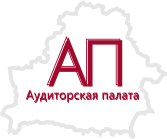 2.2.  ЭТИЧЕСКИЕ ТРЕБОВАНИЯ
2.2.5. Во внутренних правилах оценки качества установлена обязательная ротация (не реже одного раза в семь лет) руководителя задания и лица, осуществляющего внутреннюю оценку качества выполнения аудиторского задания, для аудиторских заданий по проведению аудита бухгалтерской и (или) финансовой отчетности организации, ценные бумаги которой допущены к торгам в торговой системе организатора торговли ценными бумагами и прошли процедуру оценки качества и надежности (листинга) организатора торговли ценными бумагами, организации, относящейся в соответствии с законодательством к общественно значимым организациям.
2.2.5. Внутренние правила оценки качества устанавливают, в случае оказания более семи лет подряд аудиторской услуги по проведению аудита бухгалтерской и (или) финансовой отчетности организации, ценные бумаги которой допущены к торгам в торговой системе организатора торговли ценными бумагами и прошли процедуру оценки качества и надежности (листинга) организатора торговли ценными бумагами, организации, относящейся в соответствии с законодательством к общественно значимым организациям, перерыв по истечении указанного срока не менее, чем на два года, в оказании этой услуги данному аудируемому лицу.
39
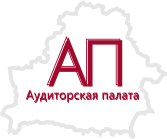 Этические требования
Не реже одного раза в 7 лет
Обязательная ротация руководителя задания и лица, осуществляющего внутреннюю оценку качества выполнения аудиторского задания, для аудиторских заданий по проведению аудита бухгалтерской и (или) финансовой отчетности:
Аудитор - индивидуальный предприниматель, осуществляющий аудиторскую деятельность без привлечения работников по трудовым договорам, в случае оказания более семи лет подряд аудиторской услуги по проведению аудита бухгалтерской и (или) финансовой отчетности клиенту, являющемуся организацией, ценные бумаги которой допущены к организованным торгам, или организацией, относящейся в соответствии с законодательством к общественно значимым организациям, должен по истечении указанного срока предусмотреть перерыв не менее, чем на два года, в оказании этой услуги данному клиенту. Для иных аудиторских заданий, выполняемых для одного и того же клиента на протяжении длительного времени, аудитор - индивидуальный предприниматель должен. ежегодно подтверждать и документировать отсутствие угрозы близкого знакомства
[Speaker Notes: Аудитор - индивидуальный предприниматель, осуществляющий аудиторскую деятельность без привлечения работников по трудовым договорам, в случае оказания более семи лет подряд аудиторской услуги по проведению аудита бухгалтерской и (или) финансовой отчетности клиенту, являющемуся организацией, ценные бумаги которой допущены к организованным торгам, или организацией, относящейся в соответствии с законодательством к общественно значимым организациям, должен по истечении указанного срока предусмотреть перерыв не менее, чем на два года, в оказании этой услуги данному клиенту. Для иных аудиторских заданий, выполняемых для одного и того же клиента на протяжении длительного времени, аудитор - индивидуальный предприниматель должен ежегодно подтверждать и документировать отсутствие угрозы близкого знакомства.]
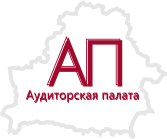 Каждый работник ежегодно (как минимум) письменно подтверждает соблюдение установленных принципов и процедур в отношении принципа независимости. 
Аудитор - индивидуальный предприниматель, осуществляющий аудиторскую деятельность без привлечения работников по трудовым договорам, должен лично заполнять такое подтверждение.
Предоставленные подтверждения анализируются руководством аудиторской организации, аудитором - индивидуальным предпринимателем на предмет того, что работники:
ознакомлены с требованиями аудиторской организации, аудитора - индивидуального предпринимателя в отношении соблюдения принципа независимости и иных этических требований;
соблюдали установленные аудиторской организацией, аудитором - индивидуальным предпринимателем принципы и процедуры в отношении принципа независимости с момента последнего представления подтверждения.
2.2.6. Внутренние правила оценки качества устанавливают необходимость не менее одного раза в год получать письменное подтверждение независимости от всех работников аудиторской организации, аудитора – индивидуального предпринимателя, которые обязаны быть независимыми в соответствии с этическими требованиями..
Предоставляют ли члены аудиторской группы письменное подтверждение независимости от аудируемого лица. 
Приведите политики и процедуры, устанавливающие обязанность и форму предоставления такого подтверждения, включая требования к хранению подтверждений, а также того, что они предоставляются в документарной или электронной форме.
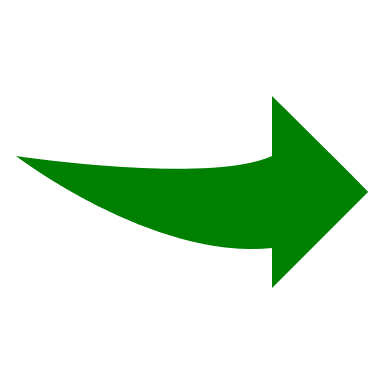 [Speaker Notes: Аудитор - индивидуальный предприниматель, осуществляющий аудиторскую деятельность без привлечения работников по трудовым договорам, в случае оказания более семи лет подряд аудиторской услуги по проведению аудита бухгалтерской и (или) финансовой отчетности клиенту, являющемуся организацией, ценные бумаги которой допущены к организованным торгам, или организацией, относящейся в соответствии с законодательством к общественно значимым организациям, должен по истечении указанного срока предусмотреть перерыв не менее, чем на два года, в оказании этой услуги данному клиенту. Для иных аудиторских заданий, выполняемых для одного и того же клиента на протяжении длительного времени, аудитор - индивидуальный предприниматель должен ежегодно подтверждать и документировать отсутствие угрозы близкого знакомства.]
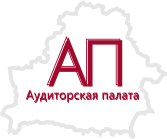 2.2.7. Внутренние правила оценки качества предусматривают предоставление не позднее даты начала выполнения аудиторского задания и на дату подписания итоговых документов каждым участником аудиторской группы  письменного подтверждения соблюдения им принципа независимости и отсутствия обстоятельств, которые могут привести к возникновению угроз независимости, при выполнении конкретного аудиторского задания. Для АО

2.2.7. Принципы и процедуры в отношении соблюдения принципов независимости, честности и объективности, установленные аудитором - индивидуальным предпринимателем, предусматривают накопление значимой информации, необходимой для оценки угроз соблюдению принципов независимости, честности и объективности, поддержание ее в актуальном состоянии для целей оперативного определения угрозы соблюдения принципов независимости, честности и объективности. Для АИП

2.3.4. Внутренние правила оценки качества содержат принципы и процедуры, обеспечивающие разумную уверенность в том, что решение вопроса о сотрудничестве с клиентом, принятии аудиторского задания основывается на результатах оценки возможности соблюдения этических требований. Для АИП
[Speaker Notes: Аудитор - индивидуальный предприниматель, осуществляющий аудиторскую деятельность без привлечения работников по трудовым договорам, в случае оказания более семи лет подряд аудиторской услуги по проведению аудита бухгалтерской и (или) финансовой отчетности клиенту, являющемуся организацией, ценные бумаги которой допущены к организованным торгам, или организацией, относящейся в соответствии с законодательством к общественно значимым организациям, должен по истечении указанного срока предусмотреть перерыв не менее, чем на два года, в оказании этой услуги данному клиенту. Для иных аудиторских заданий, выполняемых для одного и того же клиента на протяжении длительного времени, аудитор - индивидуальный предприниматель должен ежегодно подтверждать и документировать отсутствие угрозы близкого знакомства.]
ФОРМА САМООЦЕНКИ. РАЗДЕЛ 2. ЭЛЕМЕНТЫ СИСТЕМЫ ВНУТРЕННЕЙ ОЦЕНКИ КАЧЕСТВА
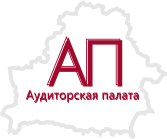 2.2.  ЭТИЧЕСКИЕ ТРЕБОВАНИЯ
2.2.9. Внутренние правила оценки качества предусматривают назначение работника аудиторской организации, ответственного за рассмотрение вопросов, связанных с соблюдением принципа независимости и принятием надлежащих мер по обеспечению его соблюдения всеми работниками, в том числе за разрешение конфликтных вопросов, связанных с соблюдением принципа независимости, анализ взаимоотношений аудиторской организации с клиентами с целью выявления обстоятельств, которые могут привести к возникновению угроз независимости или свидетельствуют о наличии таких угроз, сбор и поддержание в актуальном состоянии информации по всем заказчикам аудиторских и профессиональных услуг, а также аудируемым лицам.
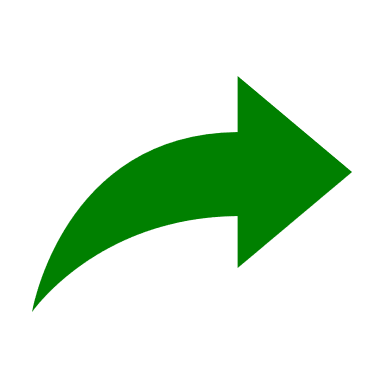 Принципы и процедуры в отношении назначения работника аудиторской организации, ответственного за рассмотрение вопросов, связанных с соблюдением принципа независимости и принятием надлежащих мер по обеспечению его соблюдения всеми работниками.
43
Этические требования
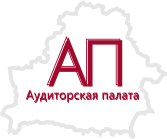 Примеры документов, которые подтверждают организацию, внедрение и доведение до работников принципов и процедур соблюдения соответствующих этических требований:
Порядок сбора и накопления информации по заданиям:
Правила АО, АИП по внутренней оценке качества;
Кодекс аудиторской этики (профессионального поведения) и аналогичные док.;
Руководство по персоналу аудиторской организации;
План проведения внутренних и внешних обучающих тренингов и семинаров;
Приказы о проведении обучения работников АО по вопросам профессиональной этики и независимости;
Документ, регламентирующий процесс доведения требований в отношении независимости и профессиональной этики до сведения работников АО, включая вновь принятых;
Документ, регламентирующий процесс сообщения работниками АО о любых нарушениях независимости фактических или потенциальных,                                                           о которых им становится известно                                                                                                         и (или) иные документы.
и/ или
и
44
Этические требования
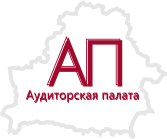 Принципы и процедуры в отношении подарков и гостеприимства клиентов по аудиту установлены?
Аудиторы делают заявления о своей независимости при назначении на задание и перед выдачей АЗ?
Руководитель по заданию наблюдает за соблюдением независимости в ходе выполнения задания?
Назначено лицо, уполномоченное рассматривать вопросы соблюдения независимости, определять меры реагирования?
45
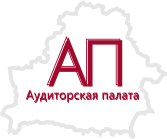 Принятие или продолжение отношений с клиентами, принятие аудиторских заданий
46
ФОРМА САМООЦЕНКИ. РАЗДЕЛ 2. ЭЛЕМЕНТЫ СИСТЕМЫ ВНУТРЕННЕЙ ОЦЕНКИ КАЧЕСТВА
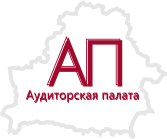 2.3.  ПРИНЯТИЕ И ПРОДОЛЖЕНИЕ ОТНОШЕНИЙ С КЛИЕНТАМИ, ПРИНЯТИЕ АУДИТОРСКИХ ЗАДАНИЙ
Во внутренних правилах аудиторской деятельности аудиторской организации, аудитора–индивидуального предпринимателя должны быть регламентированы следующие процедуры процесса принятия потенциального клиента или продолжения сотрудничества с уже существующим, а также принятия аудиторского задания:
действия, которые необходимо предпринять для получения информации о деятельности потенциального клиента, среды, в которой она осуществляется;
порядок принятия руководством аудиторской организации, аудитором - индивидуальным предпринимателем решения о принятии или продолжении отношений с клиентами;
документирование полученной информации и принятого решения по принятию клиента с использованием формы рабочего документа, который будет являться частью рабочей документации по аудиторскому заданию.
2.3.1. Внутренние правила оценки качества содержат принципы и процедуры по принятию или продолжению отношений с клиентами, принятию аудиторских заданий.
Принципы и процедуры принятия и продолжение отношений с  клиентами и аудиторских заданий (включая рассмотрение вопросов угроз независимости на уровне сети, где это применимо).
Включают ли такие процедуры рассмотрение вопросов по:
компетентности, возможности и наличию ресурсов для выполнения задача;
честности клиента;
соблюдение соответствующих  этических требований, включая независимость;
иные.
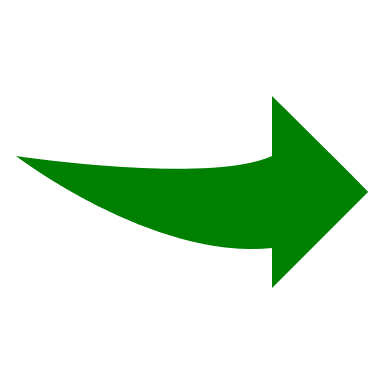 47
ФОРМА САМООЦЕНКИ. РАЗДЕЛ 2. ЭЛЕМЕНТЫ СИСТЕМЫ ВНУТРЕННЕЙ ОЦЕНКИ КАЧЕСТВА
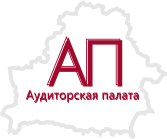 2.3.  ПРИНЯТИЕ И ПРОДОЛЖЕНИЕ ОТНОШЕНИЙ С КЛИЕНТАМИ, ПРИНЯТИЕ АУДИТОРСКИХ ЗАДАНИЙ
При решении вопроса о принятии нового клиента или продолжении сотрудничества с уже существующим либо принятии  аудиторского задания, аудиторская организация, аудитор – индивидуальный предприниматель должны получить информацию, которая будет являться необходимой, достаточной и уместной для принятия решения. 
Источниками информации для аудиторской организации, аудитора–индивидуального предпринимателя могут быть, например:
общение с предыдущей аудиторской организацией, аудитором-индивидуальным предпринимателем с целью выяснения вопросов относительно характера любых разногласий с потенциальным клиентом и выявления потенциальных рисков;
поиск информации в открытых источниках, включая средства массовой информации, интернет-ресурсы и другие.
2.3.2. Внутренними правилами оценки качества определен порядок получения необходимой информации о деятельности потенциального клиента, порядок принятия руководством аудиторской организации, аудитором – индивидуальным предпринимателем решения о принятии или продолжении отношений с клиентами, принятии аудиторских заданий
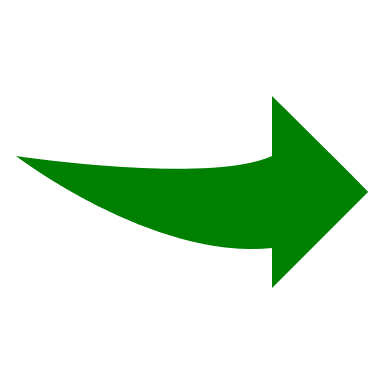 Из каких источников аудиторская организация, аудитор-индивидуальный предприниматель собирает информацию, которую считает нужной до того, как он (она) примет аудиторское задание от клиента.
48
[Speaker Notes: Аудиторская организация, аудитор – индивидуальный предприниматель должны разработать и внедрить принципы и процедуры, призванные обеспечить разумную уверенность в том, что принятие потенциального клиента или продолжение сотрудничества с уже существующим будет осуществляться только в тех случаях когда:
аудиторская организация, аудитор–индивидуальный предприниматель обладает необходимыми для выполнения аудиторского задания возможностями, включая временные ресурсы и  работников соответствующего уровня профессиональной компетентности; 
аудиторской организацией, аудитором–индивидуальным предпринимателем при выполнении аудиторского задания не будут нарушаться соответствующие этические требования;
у аудиторской организации, аудитора – индивидуального предпринимателя имеется положительная оценка честности руководства потенциального клиента.]
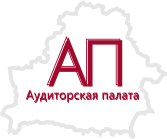 2.3.3., 2.3.4. Внутренние правила оценки качества содержат принципы и процедуры, обеспечивающие разумную уверенность в том, что решение вопроса о сотрудничестве с клиентом, принятии аудиторского задания основывается на результатах оценки наличия необходимой компетентности и достаточности трудовых ресурсов, времени для выполнения конкретного аудиторского задания, соблюдения этических требований.
Принятие или продолжение отношений с клиентами, принятие аудиторских заданий
49
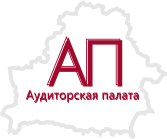 2.3.5. Внутренние правила оценки качества содержат принципы и процедуры, обеспечивающие разумную уверенность в том, что решение вопроса о сотрудничестве с клиентом, принятии аудиторского задания основывается на результатах проведенного анализа честности конкретного клиента
Принятие или продолжение отношений с клиентами, принятие аудиторских заданий
50
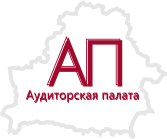 Принятие или продолжение отношений с клиентами, принятие аудиторских заданий
2.3.6. Внутренние правила оценки качества аудиторской организации, аудитора - индивидуального предпринимателя содержат принципы и процедуры, обеспечивающие разумную уверенность в том, что решение вопроса о сотрудничестве с клиентом, принятии аудиторского задания основывается на результатах проведенного анализа вероятности осуществления клиентом финансовых операций, подлежащих особому контролю в части предотвращения легализации доходов, полученных преступным путем, финансирования террористической деятельности и финансирования распространения оружия массового поражения
51
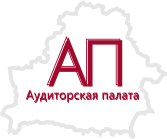 2.3.7. Внутренние правила оценки качества предусматривают сбор информации для проведения процедур по принятию или продолжению отношений с клиентами, принятию аудиторских заданий и требуют проведение этих процедур до даты принятия или продолжения отношений с клиентами, принятия аудиторских заданий.
Принятие или продолжение отношений с клиентами, принятие аудиторских заданий
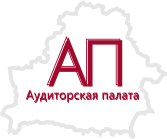 2.3.8. Внутренние правила оценки качества устанавливают порядок определения уместности принятия аудиторского задания от нового или существующего клиента, если известны особенные обстоятельства, в частности:
ДОКУМЕНТИРОВАТЬ
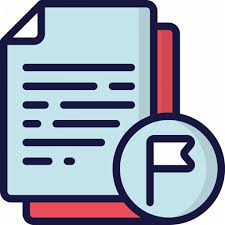 Принятие или продолжение отношений с клиентами, принятие аудиторских заданий
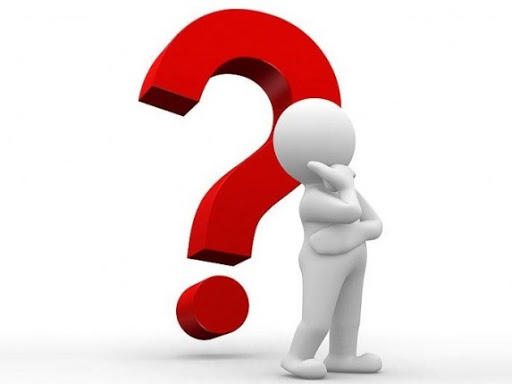 53
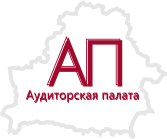 2.3.9. Внутренние правила оценки качества устанавливают принципы и процедуры, предусматривающие оценку обстоятельств, когда аудиторская организация, аудитор – индивидуальный предприниматель получает информацию, которая, будь она доступна ранее, привела бы к отказу от выполнения конкретного аудиторского задания или отказу от выполнения аудиторского задания с одновременным отказом от продолжения отношений с клиентом.
Принятие или продолжение отношений с клиентами, принятие аудиторских заданий
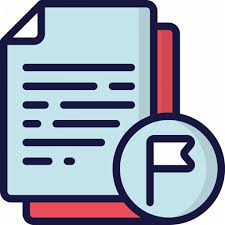 ДОКУМЕНТИРОВАТЬ
Принятие и продолжение отношений с клиентами, принятие и выполнение заданий
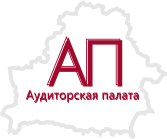 Примеры документов по внедрению политики и процедур по принятию и продолжению отношений с клиентами, принятию и выполнению конкретных заданий, могут быть:
Документ, регламентирующий процесс принятия нового клиента и продолжение сотрудничества, а также принятия и выполнения аудиторских заданий;
Документ, устанавливающий действия, которые необходимо предпринять для получения понимания деятельности аудируемого лица, среды, в которой она осуществляется.
Порядок утверждения руководителем аудиторской организации новых клиентов до их принятия или продолжения работы с клиентом.
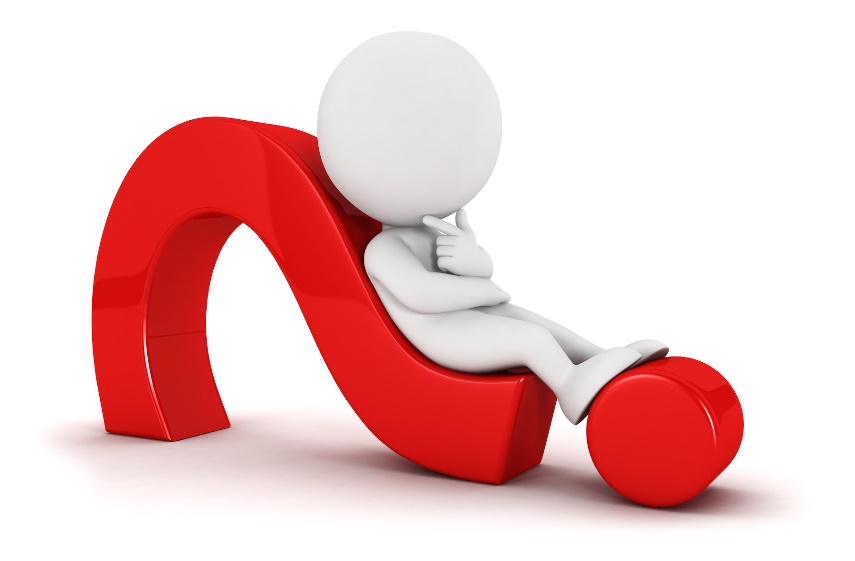 55
Принятие и продолжение отношений с клиентами, принятие и выполнение заданий
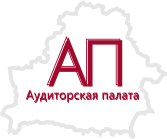 Аудиторская организация обладает должным уровнем подготовки, возможностями и ресурсами для выполнения задания от нового или уже имеющегося клиента
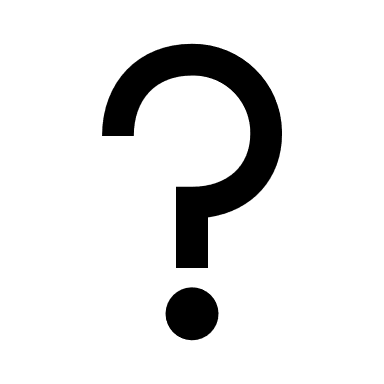 Оформляются ли документально существенные вопросы, консультации, выводы, основы для выводов, касающиеся принятия или продолжения отношений с клиентами и конкретных заданий?
Форма принятия клиента
Форма продолжения отношений с клиентом
Форма принятия задания
Форма планирования распределения работников по заданиям (с учетом планируемых и заключенных договоров)
Журнал учета договоров
График отпусков
Аудиторская документация
56
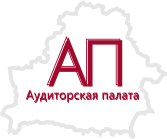 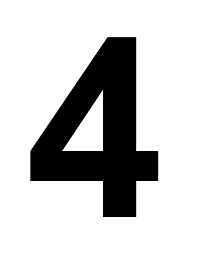 Трудовые ресурсы
57
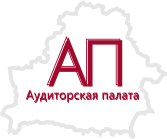 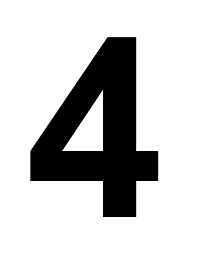 Трудовые ресурсы
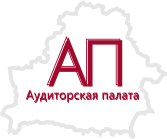 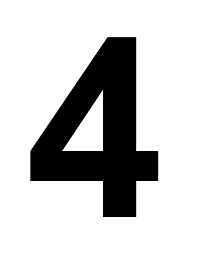 Трудовые ресурсы
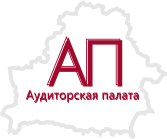 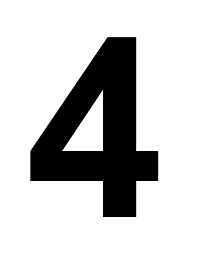 Трудовые ресурсы
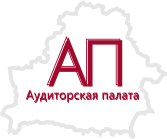 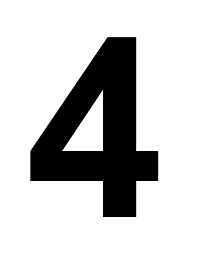 Трудовые ресурсы
Установлен порядок оценки эффективности результатов работы работников
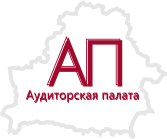 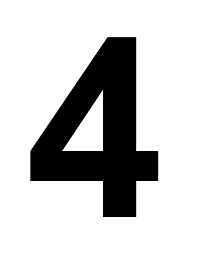 Трудовые ресурсы
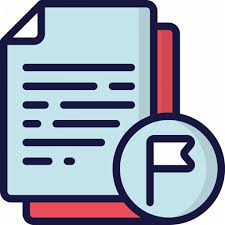 РЕЗУЛЬТАТЫ ОЦЕНКИ ДОКУМЕНТИРОВАТЬ
Трудовые ресурсы
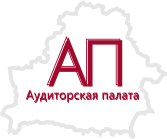 Руководство по персоналу аудиторской организации;
Должностные инструкции работников.
Политика мотивации (положение о премировании) работников аудиторской организации.
Положение о порядке оценки работников аудиторской организации.
План повышения квалификации работников.
План проведения семинаров (их периодичность, темы, ответственные лица).
Приказы на проведение и участие в семинарах, конференциях и др.
63
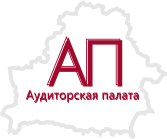 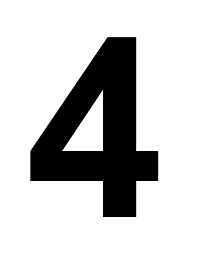 Аудиторская организация, аудитор - индивидуальный предприниматель располагает достаточной численностью работников, имеющих соответствующую выполняемым аудиторским заданиям компетентность и квалификацию, соблюдающих этические требования;
Ответственность за качество выполнения каждого аудиторского задания возложена на конкретного руководителя задания;
Установлены требования к руководителю задания с соответствующей компетентностью, способностями и полномочиями;
Установлен порядок определения и доведения до сведения руководителя задания его ответственности и обязанностей в отношении выполнения аудиторского задания;
Ответственность и обязанности руководителя задания определена и доведена до него в соответствии с установленным порядком;
Установлена система учета количества работников, обладающих соответствующими компетентностью и квалификацией, и необходимого им времени для качественного выполнения каждого аудиторского задания;
Формирование аудиторских групп осуществляется из работников, имеющих необходимую для выполнения конкретного аудиторского задания квалификацию и опыт.
Аудитор - индивидуальный предприниматель, осуществляющий аудиторскую деятельность без привлечения работников по трудовым договорам, должен проанализировать возможность единоличного качественного выполнения аудиторского задания с учетом наличия необходимого времени на его выполнение.
Трудовые ресурсы
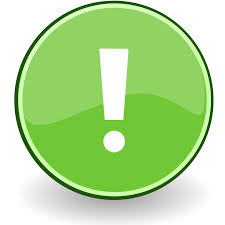 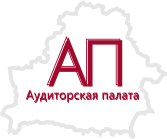 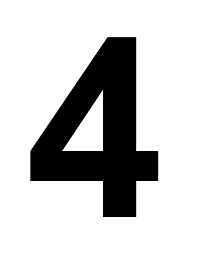 Трудовые ресурсы
2.4.4. Внутренние правила оценки качества содержат принципы и процедуры, нацеленные на обеспечение необходимого для выполнения каждого аудиторского задания количества работников, обладающих соответствующими компетентностью и квалификацией, а также выделение им времени, необходимого для качественного выполнения аудиторского задания. Для АО.

2.4.3. Внутренние правила оценки качества содержат принципы и процедуры по анализу возможности единоличного качественного выполнения аудиторского задания с учетом наличия необходимого времени на его выполнение. Для АИП.
65
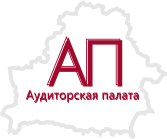 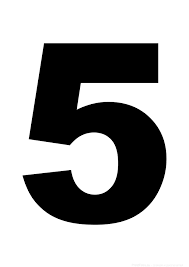 Выполнение аудиторского задания
66
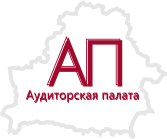 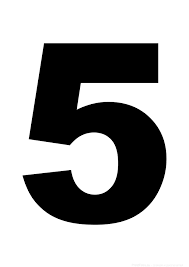 Выполнение аудиторского задания
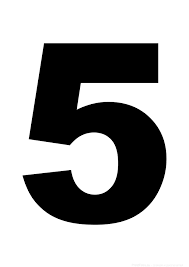 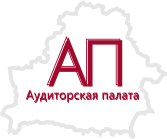 Организация процесса планирования выполнения аудиторских заданий с целью обеспечения понимания членами аудиторских групп целей их работы
Выполнение аудиторского задания
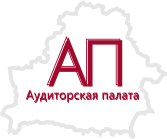 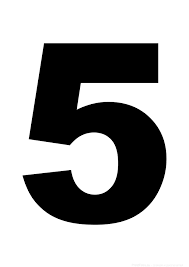 Обеспечение соблюдения требований актов законодательства, применимых к выполнению аудиторских заданий
Выполнение аудиторского задания
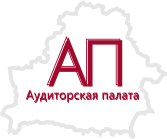 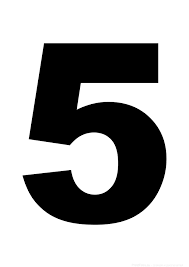 Проведение консультаций по сложным и спорным вопросам
Получение консультаций
Влияние на вывод по заданию
Документирование консультаций
Выполнение аудиторского задания
Ответственность и обязанность по получению консультаций должна быть возложена на руководителя задания
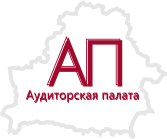 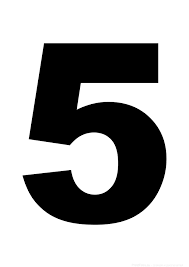 Ответственность за осуществление наблюдения за выполнением аудиторского задания                                       должна быть возложена на руководителя задания
Выполнение аудиторского задания
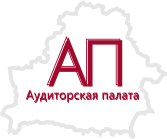 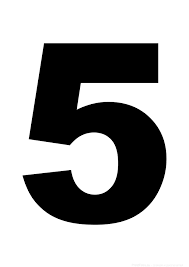 Выполнение аудиторского задания
Аудиторская палата
Минфин
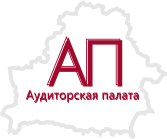 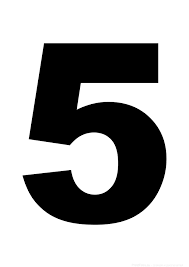 Выполнение аудиторского задания
[Speaker Notes: запрет назначения руководителя задания лицом, осуществляющим внутреннюю оценку качества выполнения аудиторского задания
запрет участия в ходе выполнения аудиторского задания
запрет принятия решений за аудиторскую группу]
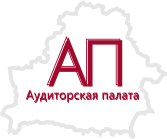 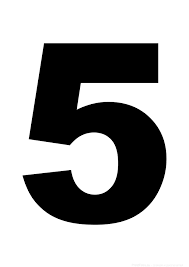 Аудиторы - индивидуальные предприниматели, осуществляющие аудиторскую деятельность без привлечения работников по трудовым договорам должны осуществлять внутреннюю оценку качества выполнения аудиторского задания привлекая экспертов по внутренней оценке.
Аудиторская организация при необходимости может принять решение о проведении внутренней оценки качества выполнения аудиторского задания с привлечением экспертов по внутренней оценке.
Выполнение аудиторского задания
Итоговым документом задания, обеспечивающего уверенность, на проведение внутренней оценки качества выполнения аудиторского задания является                      отчет по результатам внутренней оценки качества выполнения аудиторского задания, составленный по установленным Аудиторской палатой требованиям.
[Speaker Notes: запрет назначения руководителя задания лицом, осуществляющим внутреннюю оценку качества выполнения аудиторского задания
запрет участия в ходе выполнения аудиторского задания
запрет принятия решений за аудиторскую группу]
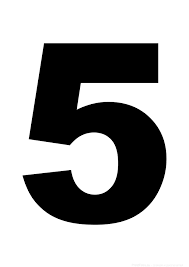 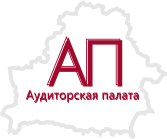 2.5.12. Внутренними правилами оценки качества установлены принципы и процедуры, определяющие характер, сроки и объем процедур внутренней оценки качества выполнения аудиторского задания. Для АО.

2.5.7. Внутренними правилами оценки качества установлены принципы и процедуры, определяющие характер, сроки и объем процедур внутренней оценки качества выполнения аудиторского задания. Для АИП.
Выполнение аудиторского задания
75
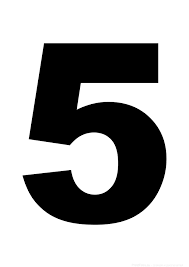 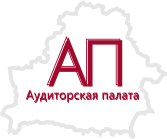 Выполнение аудиторского задания
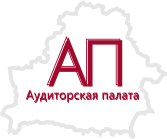 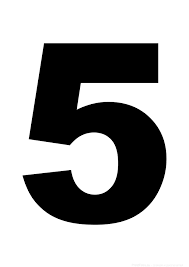 Выполнение аудиторского задания
[Speaker Notes: запрет назначения руководителя задания лицом, осуществляющим внутреннюю оценку качества выполнения аудиторского задания
запрет участия в ходе выполнения аудиторского задания
запрет принятия решений за аудиторскую группу]
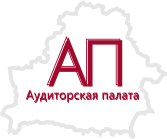 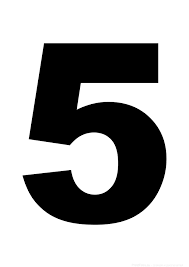 1
2
3
Принципы и процедуры документирования внутренней оценки качества выполнения аудиторского задания, требующие документального подтверждения того, что:
Выполнение аудиторского задания
[Speaker Notes: запрет назначения руководителя задания лицом, осуществляющим внутреннюю оценку качества выполнения аудиторского задания
запрет участия в ходе выполнения аудиторского задания
запрет принятия решений за аудиторскую группу]
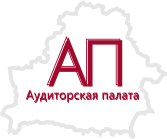 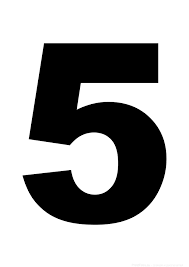 Выполнение аудиторского задания
Определен порядок обеспечения конфиденциальности, сохранности, целостности, доступности и возможности извлечения аудиторской документации по аудиторскому заданию
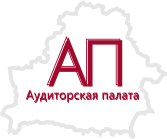 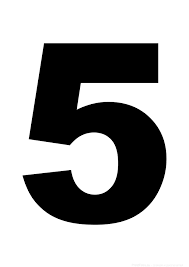 Выполнение аудиторского задания
[Speaker Notes: Аудиторская документация является собственностью аудиторской организации, аудитора - индивидуального предпринимателя. Аудиторская организация, аудитор - индивидуальный предприниматель может по своему усмотрению раскрывать клиентам отдельные фрагменты или выдержки из рабочей документации по аудиторскому заданию при условии, что такое раскрытие не ставит под угрозу обоснованность выполненных аудиторских процедур или соблюдение принципа независимости.]
Выполнение аудиторского задания
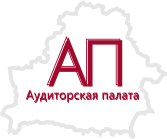 Разработаны внутренние правила, включающие правила и процедуры по выполнению заданий?
Документы поддерживаются в актуальном, адекватном состоянии?
Осуществляется наблюдение за ходом выполнения задания?
Какие вопросы рассматриваются в ходе наблюдения? Процесс документируется?
Оценка наличия достаточного времени и квалификации работников осуществляется?
Более опытные члены группы проверяют работу менее опытных?
Оценка качества выполнения задания осуществляется?
Какие подходы и практика получения консультаций?
Подходы и практика урегулирования спорных вопросов,
разногласий внутри группы?
Как осуществляется подтверждение независимости 
членов рабочей группы, руководителя по заданию?
Как осуществляется взаимодействие руководителя по заданию 
и рабочей группы?
Правила в отношении формирования и хранения 
аудиторской документации установлены?
Конфиденциальность и сохранность обеспечена?
Документ о назначении рабочей группы;
Руководство по проведению консультаций;
Руководство по аудиту;
Рабочие документы по заданию: РД по принятию задания, РД по планированию аудита, протокол встречи рабочей группы;
Др. РД.
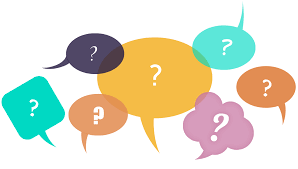 81
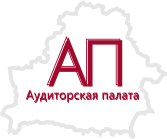 Внутренний мониторинг
82
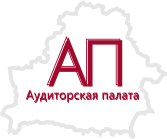 Внутренний мониторинг
83
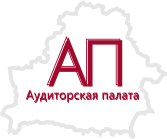 ОСОБЕННОСТИ АИП
Аудиторы - индивидуальные предприниматели, осуществляющие аудиторскую деятельность без привлечения работников по трудовым договорам,                           должны не реже одного раза в три года                привлекать эксперта по внутренней оценке для осуществления внутреннего мониторинга
Внутренний мониторинг
Аудиторская организация, аудитор – индивидуальный предприниматель                                       при необходимости могут принять решение о проведении внутреннего мониторинга с привлечением экспертов по внутренней оценке.
84
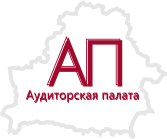 Процедуры внутреннего мониторинга, включают анализ:
Внутренний мониторинг
85
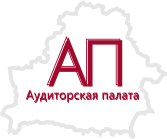 Внутренний мониторинг
86
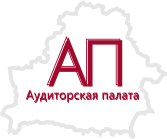 Внутренний мониторинг
ДОСТАТОЧНО ХОТЯ БЫ ОДНОГО ФАКТОРА
87
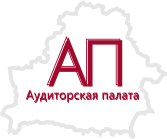 КОГО?
О ЧЕМ?
КОГО?
О ЧЕМ?
о выявленных в ходе внутреннего мониторинга недостатках
о запланированных мероприятиях по их устранению
Внутренний мониторинг
Руководство аудиторской организации, 
аудитор–индивидуальный предприниматель 
обязаны обеспечить своевременное устранение выявленных недостатков и выполнение мероприятий по недопущению их в будущем.
о выявленных недостатках, которые могут потенциально присутствовать при выполнении аудиторских заданий, не прошедших внутреннее инспектирование
88
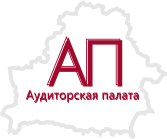 Внутренний мониторинг
89
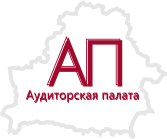 ОСОБЕННОСТИ АИП
Безопасный для работников способ передачи информации
Надлежащие меры реагирования
Документирование жалоб и заявлений
Обратная связь по жалобам и заявлениям
Внутренний мониторинг
Аудитор – индивидуальный предприниматель, осуществляющий аудиторскую деятельность без привлечения работников по трудовым договорам, может привлекать для рассмотрения поступивших жалоб и заявлений эксперта по внутренней оценке          или обращаться в Аудиторскую палату.
90
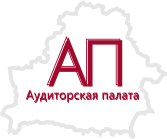 ОСОБЕННОСТИ АИП
Внутренний мониторинг
У аудитора – индивидуального предпринимателя, осуществляющего аудиторскую деятельность без привлечения работников по трудовым договорам, в качестве ежегодного отчета о внутреннем мониторинге может рассматриваться форма самооценки, представляемая им в Аудиторскую палату.
91
Внутренний мониторинг
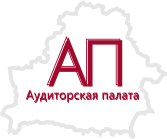 2.6.6. Внутренние правила оценки качества предусматривают документирование процесса внутреннего мониторинга, его результатов и мероприятий по устранению выявленных недостатков. Для АО.

2.6.4. Внутренние правила оценки качества предусматривают документирование процесса внутреннего мониторинга (в качестве ежегодного отчета о внутреннем мониторинге может рассматриваться форма самооценки, представляемая им в Аудиторскую палату), его результатов и мероприятий по устранению выявленных недостатков. Для АИП.
!!! По пункту 2.6.6. приложения 1 к форме прилагается копия Отчета по результатам внутреннего мониторинга, проведенного до даты предоставления формы самооценки (с учетом пункта 2.6.8 приложения 1), подготовленного в соответствии с пунктами 46 или 47 внутренних правил аудиторской деятельности «Система внутренней оценки качества работы аудиторов», утвержденных решением правления Аудиторской палаты от 05.04.2021 №8. (Для АО).
!!! По пункту 2.6.4. приложения 2 к форме прилагается копия Отчета по результатам внутреннего мониторинга, проведенного до даты предоставления формы самооценки (с учетом пункта 2.6.5 приложения 2), подготовленного в соответствии с пунктом 47 внутренних правил аудиторской деятельности «Система внутренней оценки качества работы аудиторов», утвержденных решением правления Аудиторской палаты от 05.04.2021 №8.  (Для АИП).
92
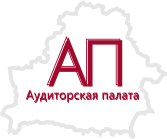 Нарушения по результатам мониторинга
Форма самооценки не представлена;
К представленной форме самооценки не приложены ВПАД, в соответствии с которыми аудиторской организацией, аудитором - индивидуальным предпринимателем осуществляется внутренняя оценка качества;
К представленной форме самооценки приложены ВПАД, которые не содержат конкретные процедуры;
К представленной форме самооценки приложены ВПАД, которые содержат ссылки на Приложения с конкретными процедурами, но они не представлены для внешней оценки;
Форма самооценки в графе 4 не содержит пункты ВПАД;
Форма самооценки в графе 4 содержит пункты ВПАД, не соответствующие конкретному заявлению в форме.
93
Термины и определения
Руководитель задания
-  руководитель аудиторской организации, аудитор - индивидуальный предприниматель или работник аудиторской организации, аудитора - индивидуального предпринимателя, имеющий квалификационный аттестат аудитора и уполномоченный приказом, распоряжением руководителя аудиторской организации, аудитора - индивидуального предпринимателя или иным оформленным в установленном порядке документом подписывать итоговые документы, подготовленные по результатам выполнения аудиторского задания, несущие ответственность за качество выполнения аудиторского задания, а также за выраженное в аудиторском заключении от имени аудиторской организации, аудитора - индивидуального предпринимателя аудиторское мнение, содержание аудиторского заключения и (или) иных итоговых документов, подготовленных по результатам выполнения аудиторского задания.
94
Термины и определения
Лицо (лица), на которых возложена ответственность за оперативное управление системой внутренней оценки качества
– это работник (и), на которого или на которых руководителем  аудиторской организации возложена ответственность за оперативное управление системой контроля качества аудиторской организации.
Они должны обладать достаточным и надлежащим опытом и наделены необходимыми полномочиями для выполнения этих обязанностей.
Необязательное требование. Руководитель аудиторской организации может не назначать ответственного за оперативное управление системой контроля качества.
Руководитель аудиторской организации, аудитор-индивидуальный предприниматель несут ответственность за организацию и эффективное функционирование системы внутренней оценки качества аудиторской организации, аудитора-индивидуального предпринимателя.
95
Термины и определения
Лицо, осуществляющее внутреннюю оценку качества выполнения аудиторского задания,
- эксперт по внутренней оценке, работник аудиторской организации, аудитора - индивидуального предпринимателя, не входящий в состав аудиторской группы, лицо, привлеченное аудиторской организацией на договорной основе в соответствии с законодательством в рамках международной сети аудиторских организаций, в которую входит эта аудиторская организация, осуществляющие оценку обоснованности сделанных аудиторской группой выводов, принятых решений и сформированного аудиторского мнения в аудиторском заключении, а также оценку иных итоговых документов, подготовленных по результатам выполнения аудиторского задания;
96
Термины и определения
- аудитор, обладающий специальными навыками, знаниями и опытом, соответствующий установленным требованиям, участвующий в осуществлении аудиторской деятельности в качестве работника аудиторской организации, аудитора - индивидуального предпринимателя или осуществляющий аудиторскую деятельность в качестве аудитора - индивидуального предпринимателя, привлекаемый аудиторской организацией, аудитором - индивидуальным предпринимателем на договорной основе в соответствии с законодательством для осуществления внутренней оценки качества выполнения аудиторского задания, внутреннего мониторинга, диагностической оценки системы внутренней оценки качества.
Эксперт по внутренней оценке
97
Термины и определения
Эксперт по внутренней оценке  должен соответствовать следующим требованиям:
наличие квалификационного аттестата аудитора непрерывно в течение последних пяти лет;
отсутствие факта аннулирования квалификационного аттестата аудитора по основаниям, предусмотренным абзацами четвертым, пятым и седьмым - десятым пункта 1 статьи 31 Закона Республики Беларусь "Об аудиторской деятельности";
наличие опыта работы в аудиторской организации в качестве руководителя задания при оказании аудиторских услуг либо аудитором - индивидуальным предпринимателем не менее трех лет подряд;
членство в Аудиторской палате (личное либо аудиторской организации, аудитора - индивидуального предпринимателя, работником которых он является);
соблюдение принципа независимости и конфиденциальности;
включение Аудиторской палатой в список экспертов по внутренней оценке, размещенный на официальном сайте Аудиторской палаты в глобальной компьютерной сети Интернет.

Аудиторской организацией, аудитором - индивидуальным предпринимателем, привлекающими эксперта по внутренней оценке, могут устанавливаться дополнительные требования к такому эксперту.
98
Термины и определения
Ответственность за реализацию процесса внутреннего мониторинга может быть возложена на:
- руководителя аудиторской организации, аудитора – индивидуального предпринимателя или иных лиц, обладающих достаточным, надлежащим опытом и полномочиями для того, чтобы принять на себя эту ответственность;
Лица, участвующие в выполнении аудиторского задания или во внутренней оценке качества выполнения аудиторского задания, не могут привлекаться к внутреннему инспектированию этого задания.
99
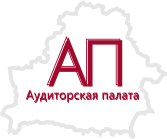 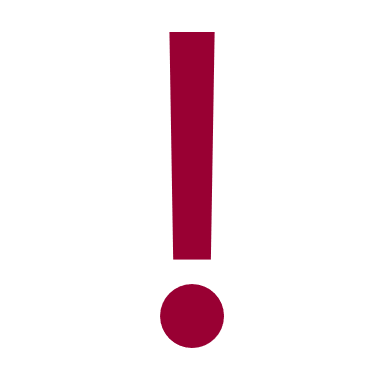 ДАННАЯ ПРЕЗЕНТАЦИЯ СОДЕРЖИТ 
КАК ЦИТИРОВАНИЕ НОРМАТИВНЫХ ПРАВОВЫХ АКТОВ, 
ТАК И БЛИЗКОЕ К ТЕКСТУ ИЗЛОЖЕНИЕ. 

ОЗНАКОМЛЕНИЕ С МАТЕРИАЛАМИ ПРЕЗЕНТАЦИИ НЕ ЗАМЕНЯЕТ ИЗУЧЕНИЕ                 НОРМАТИВНЫХ ПРАВОВЫХ АКТОВ,                                                                                              ДОКУМЕНТОВ АУДИТОРСКОЙ ПАЛАТЫ.
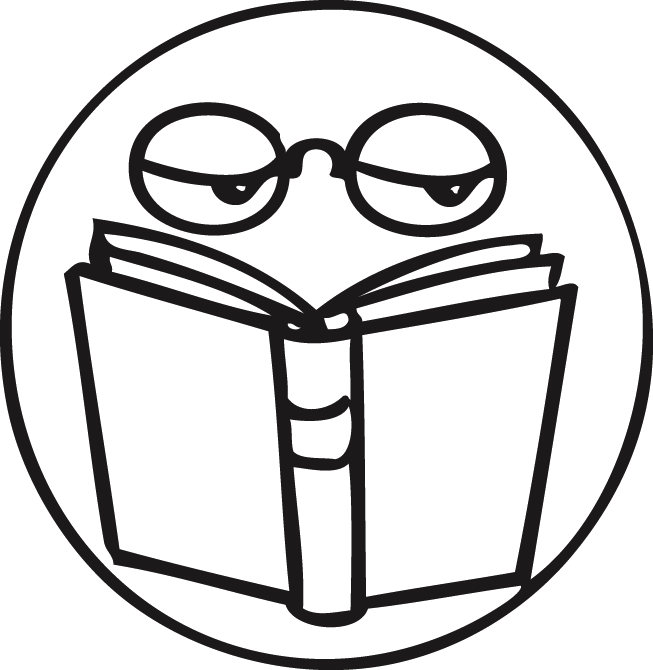 100
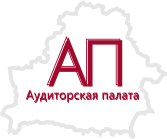 СПАСИБО ЗА ВНИМАНИЕ!
101
Минск, 2023